Ma che cos'è la DISLESSIA?
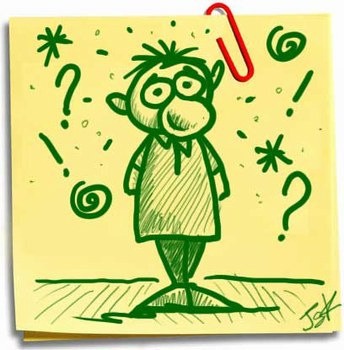 Circuiti cerebrali coinvolti
(tratto da “Le età della mente”di A.Oliverio e A. Oliverio-Ferraris)

Tuttavia c'è una certa differenza tra....
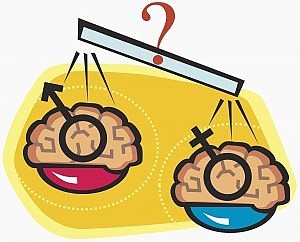 ●
...nel senso che in gran parte delle femmine i processi fonologici  hanno luogo sia nella corteccia frontale inferiore di sx che in quella di  dx, sono cioè bilaterali. Questo sarebbe il motivo per cui la dislessia  è maggiormente frequente nei maschi, che risultano da questo punto  di vista più svantaggiati.
Circuiti cerebrali coinvolti
(tratto da “Le età della mente”di A.Oliverio e A. Oliverio-Ferraris)

Il loro cervello elabora infatti l'informazione
con	notevole	lentezza,	con	tempi	di	10
volte superiori rispetto alla norma
La maggior parte dei bambini impiega circa  40 millisecondi per elaborare un fonema
●
Un	bambino	con	dislessia	impiega	circa 500	millesimi	di	secondo	per	svolgere	lo  stesso compito
●
Diverse ed ancora molto dibattute sono  le teorie per cercare di spiegare la  causa della dislessia
Tuttavia, seppur qualcuna risulta più  riconosciuta delle altre, non c'è ancora  certezza ed accordo tra gli studiosi
●
●
Teorie principali
Phonological theory
Rapid auditory processing theory
Visual theory
Cerebellar theory
Magnocellular theory
Phonological Theory
Deficit specifico di rappresentazione,  stoccaggio e recupero dei suoni della lingua
Imparare a leggere infatti richiede la  consapevolezza della corrispondenza  grafema-fonema (cioè la corrispondenza tra  le lettere ed i suoni della lingua)
●
●
Phonological Theory
Infatti i bambini dislessici presentano difficoltà:
●
-	nella	manipolazione 	dei	suoni	(sintesi	e
segmentazione fonemica, ricognizione di rime....)
nella memoria a breve termine
  nella capacità di denominazione dove risultano  particolarmente lenti
Phonological Theory
Basi neurobiologiche
Ad un livello neurobiologico gli studi anatomici e  funzionali (RMN fz encefalo) hanno evidenziato alla  base del deficit fonologico una disfunzione  congenita dell'area perisilviana dell'emisfero  sinistro del cervello
●
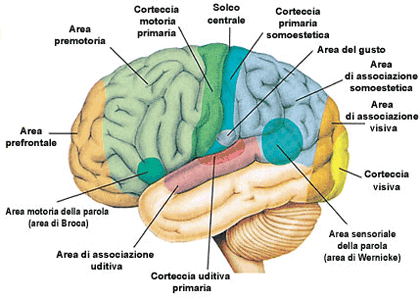 Auditory Processing Theory
Secondo Tallal e colleghi il deficit risiede nelle  scarse abilità di numerose abilità uditive, come la  discriminazione della frequenza dei suoni, portando  ad una anomala risposta a diversi stimoli uditivi
C'è una scorretta rappresentazione mentale dei  suoni brevi ed una difficoltà a distinguere suoni  simili (es. /ba/ vs /da/)
Gli studiosi che sostengono tale teoria riconoscono
●
●
●
diretta  delle
del deficit  difficoltà	di
tali deficit  fonologico  lettura
come	la	causa  e	di	conseguenza
Visual Theory
I	sostenitori	di	tale	teoria	ritengono	che	una  instabile	fissazione		binoculare	e
●
difficoltà	di convergenza oculare portino ad un “effetto  affollamento” (crowding) (Spinelli ed al. 2002)  nella pagina da cui originerebbe la difficoltà di  lettura.
●
Questa teoria NON esclude il deficit  fonologico, MA enfatizza il ruolo della visione  nelle difficoltà di lettura
Visual Theory
Basi neurobiologiche
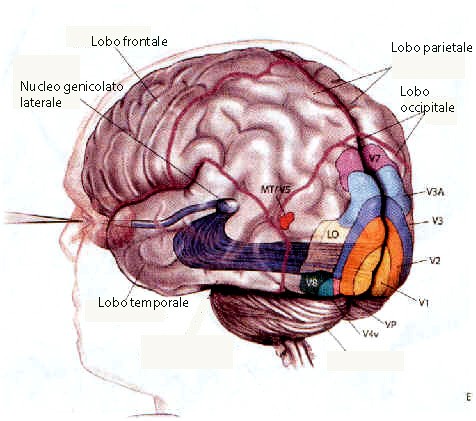 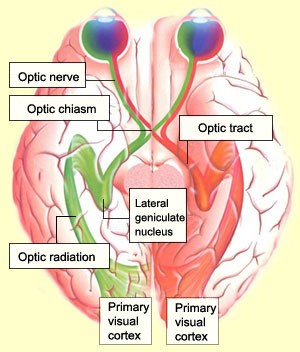 Sistema visivo basato su DUE VIE con diversi ruoli e proprietà:
magnocellulare (via del where; nucleo genicolato laterale): cellule  grandi, trasmissione rapida dello stimolo, non discrimina i colori, riconosce  la forma in movimento, alterato nei dislessici con anormalità del controllo  binoculare e nella attenzione visuo-spaziale;
parvocellulare (via del what): cellule piccole, trasmissione lenta dello  stimolo, discrimina i colori e la forma
Cerebellar Theory
Sostenuta da Nicolson, Fawcett et al.
Il	cervelletto	gioca	un	 ruolo
●
●
nel controllo motorio, quindi nella  articolazione fonatoria e nei movimenti  oculari;
nella automatizzazione di alcuni compiti tra  cui la capacità di guidare e di leggere.
Cerebellar theory
Da qui
la difficoltà che alcuni dislessici mostrano in
●
un	certo
numero	di	compiti	motori	singoli	o	in
doppio, di    coordinazione motoria
●
Infine gli autori postulano che un ritardo o una  disfunzione articolatoria sottenderebbero il deficit di  rappresentazione fonologica
A livello neurobiologico gli studi di brain imaging  evidenzierebbero una attivazione metabolica  differente nel cervelletto dei soggetti dislessici  rispetto ai controlli.
●
Magnocellular Theory
Rappresenta il tentativo di integrare le precedenti teorie  (Stein e Walsh 1997)
●
Postula l'esistenza di una disfunzione NON ristretta  solo alla via visiva, MA generalizzata a tutte le modalità  percettive (tattile ed uditiva)
Perciò i sostenitori ritengono che tale teoria renda  conto di tutte le manifestazioni della dislessia
Il sistema magnocellulare (via del where) ha cellule  grandi, conduzione veloce dello stimolo, non discrimina  i colori, discrimina la forma in movimento
●
●
●
CONSEGUENZA
Le manifestazioni comportamentali  evidenti, spesso segnalate da  insegnanti e genitori, differiscono  molto da bambino a bambino a  seconda di numerosi fattori
la lettura
(documentazione tratta dal sito www.neuropsy.it)
Le	parole	possono	essere	lette	attraverso	due	vie	che  operano in maniera indipendente:
via lessicale
via fonologica
Nel modello standard (Sartori,1984) si ipotizza un primo
●
●
stadio del processo, comune ad entrambe le vie,  deputato all’analisi visiva dello stimolo. A questo livello  sarebbero codificate le caratteristiche distintive dello  stimolo oltre che la posizione delle lettere. Al secondo  livello si trova un sistema deputato al riconoscimento  delle lettere e a questo stadio le vie di lettura si  separano.
VIA FONOLOGICA
Dall’identificazione	astratta	delle	lettere	lo  stimolo	passa	alla	conversione		grafema-
fonema	e
raggiunge	il	sistema
questa	via
articolatorio       Attraverso
.
vengono lette le non parole e le parole  non familiari secondo le regole di  pronuncia.
VIA LESSICALE
(documentazione tratta dal sito www.neuropsy.it)

Recupero della pronuncia della parola attraverso il lessico mentale.  Passa direttamente dal riconoscimento delle lettere ad un sistema di  riconoscimento delle parole senza bisogno di convertire i segni in  suoni.
Sistema composto di tanti riconoscitori quante sono le parole  conosciute dal soggetto. A questo livello la via lessicale si suddivide  ulteriormente a creare:
via lessicale semantica, che prima di attivare il sistema di  produzione delle parole passa attraverso la comprensione delle  stesse;
via lessicale non semantica che collega direttamente il sistema di  riconoscimento col sistema di produzione. Quest’ultima via permette  di spiegare l’esistenza di un’accurata lettura in assenza di  comprensione (iperlessia).
ESEMPIO
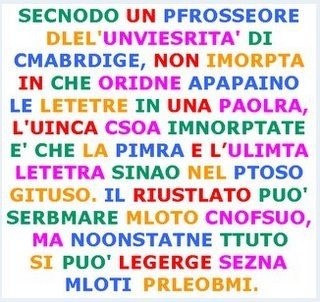 Quante DISLESSIE?
Una prima grande distinzione tra:
●
DISLESSIE ACQUISITE

DISLESSIE EVOLUTIVE
DISLESSIE ACQUISITE
PERIFERICHE: disturbi di elaborazione  della forma visiva della parola. Il disturbo  colpisce le prime fasi di elaborazione delle  parole, che sono le più periferiche:
visiva (da neglect)
attentiva
lettera per lettera (alessia pura)
●
DISLESSIE ACQUISITE
CENTRALI: disturbi di lettura il cui deficit è a  carico delle due procedure necessarie per la  lettura ad alta voce, ovvero della via fonologica  e della via visiva:
superficiale (o lettura fonologica): danno via lessicale
fonologica (o lettura visiva): danno via fonologica
profonda: disturbo multicomponenziale (via fonologica e via visiva)
diretta	(iperlessia	o	lettura	senza	comprensione):	tipo	di  dislessia fonologica; funziona la via lessicale non semantica)
●
DISLESSIE EVOLUTIVE
(documentazione tratta dal sito www.neuropsy.it)
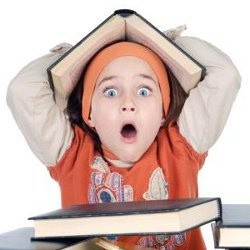 ll modello di apprendimento della lettura di Uta Frith (1985) spiega  come i bambini passino da una totale ignoranza dei rapporti tra  linguaggio orale e linguaggio scritto, all’automatizzazione dei processi  di lettura.
L'acquisizione della lettura avviene attraversano 4 fasi tra loro  indipendenti.
DISLESSIE EVOLUTIVE
MODELLO UTA FRITH (1985)
1)	Stadio logografico:	coincide solitamente con l’età prescolare. Il	bambino	riconosce	e legge	 alcune
parole in	modo globale, perché contengono delle lettere o degli  elementi che ha imparato a riconoscere, tuttavia egli non ha  né conoscenze ortografiche né fonologiche sulle parole che  legge.
2) Stadio alfabetico: il bambino impara a discriminare le varie  lettere ed è in grado di operare la conversione grafema-  fonema, potendo in questo modo leggere (attraverso la via  fonologica) le parole che non conosce.
DISLESSIE EVOLUTIVE
MODELLO UTA FRITH (1985)

Stadio ortografico: il bambino impara le regolarità proprie della  sua lingua. Il meccanismo di conversione grafema-fonema si fa più  complesso ed il bambino diviene capace di leggere suoni complessi  (sillabe) rendendo più veloce la lettura.
Stadio lessicale: il bambino riconosce in modo diretto le parole.  A questo livello ha formato un vocabolario lessicale che gli  permette di leggere le parole senza recuperare il fonema (suono)  associato ad ogni grafema (simbolo o lettera). Ora il bambino  controlla bene l'attività della lettura che é diventata automatica e  veloce. E' comunque ancora in grado di utilizzare le modalità di  lettura degli stadi precedenti e, in effetti, le utilizza quando si trova  ad affrontare la lettura di parole nuove, di cui non conosce il  significato, o la lettura di parole senza senso.
DISLESSIE EVOLUTIVE
MODELLO UTA FRITH (1985)

La completa acquisizione delle prime tre  fasi rende completa la modalità di lettura  tramite la via fonologica.
Il raggiungimento della quarta fase  permette al bambino di utilizzare  correttamente la via lessicale e di leggere  le parole conosciute senza bisogno di  operare la conversione grafema-fonema.
DISLESSIE EVOLUTIVE
CLASSIFICAZIONE MODELLO SEYMOUR

Seymour (1985) utilizza un modello molto simile a questo  per riclassificare le dislessie evolutive sulla base del  mancato raggiungimento dei vari stadi di apprendimento  della lettura.
Si possono osservare TRE TIPOLOGIE di dislessia  evolutiva:
dislessia fonologica
dislessia	morfologica-lessicale
●
●
dislessia mista
●
QUANTE DISLESSIE?
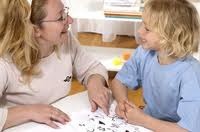 Dal punto di vista del trattamento (es. secondo  il modello di Bakker) si parla di:
Dislessia P (percettiva)  Dislessia L (linguistica)  Dislessia M (mista)
DISLESSIA P
Caratteristiche:
I soggetti si avvalgono di strategie visuo-  spaziali
Lettura lenta
●
Nel	trattamento	si	stimola	l'emisfero
e	i	processi	di	tipo
cerebrale	sinistro
linguistico-anticipatorio, per migliorare la  rapidità di lettura
DISLESSIA L
Caratteristiche:
I soggetti si avvalgono di strategie di tipo  linguistico
Lettura scorretta
●
●
Nel	trattamento	si	stimola	l'emisfero
e	i	processi	di	tipo
●
cerebrale	destro
percettivo-decifratorio,	per	migliorare	la  correttezza di lettura
DISLESSIA M
Caratteristiche:
I soggetti non si avvalgono né di strategie di tipo  linguistico, né visuo-percettive
Lettura lenta e scorretta
Nel trattamento si ripercorrono le tappe evolutive  fisiologiche dell'apprendimento della lettura  (secondo Bakker), stimolando prima le strategie  visuo-spaziali (emisfero dx), poi le strategie di tipo  linguistico (emisfero sx)
●
●
●
CONCLUSIONI
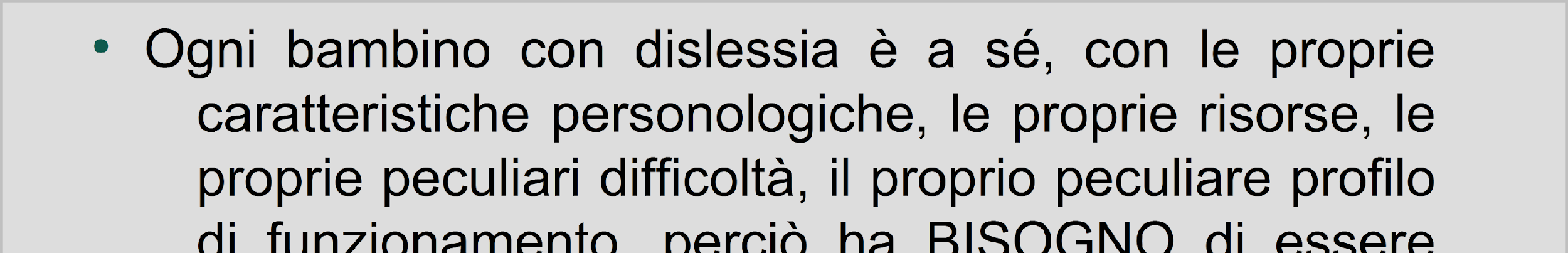 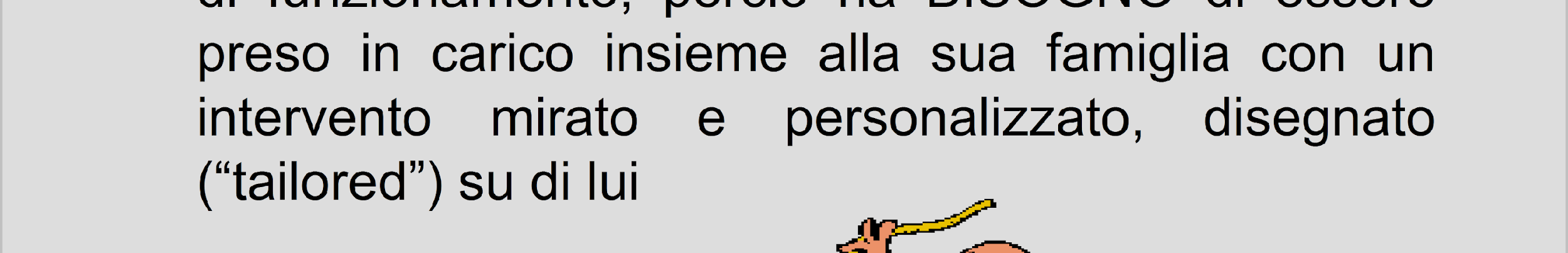 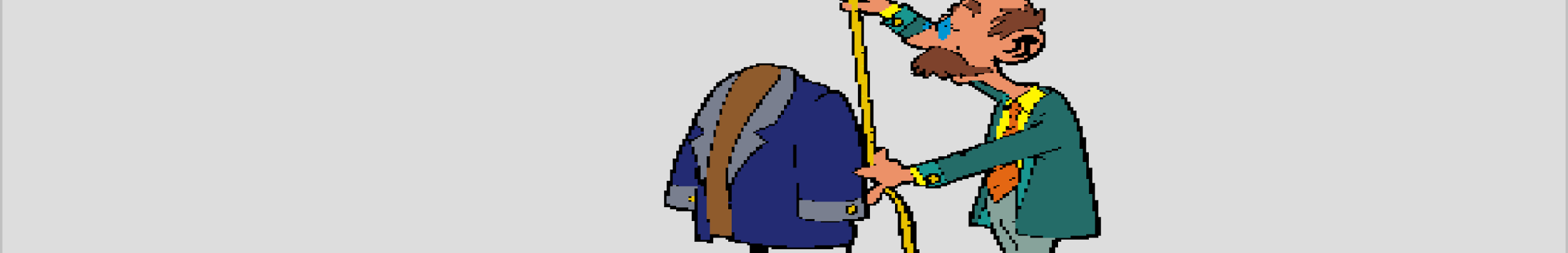 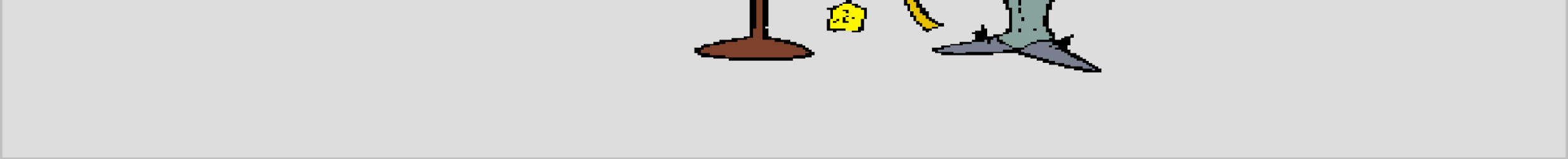